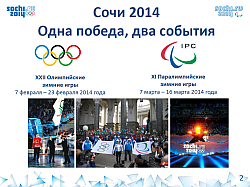 Жак Рогге демонстрирует имя города, победившего в борьбе за право проведения Игр 2014
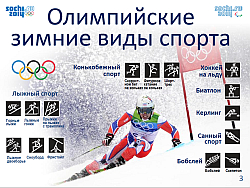 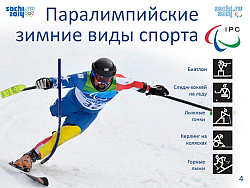 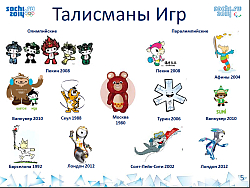 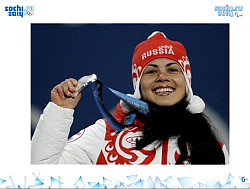 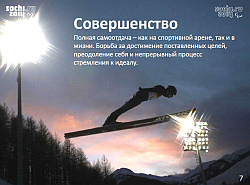 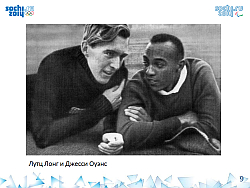 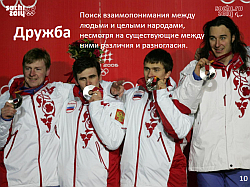 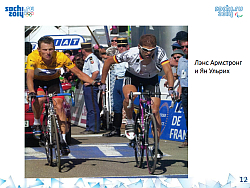 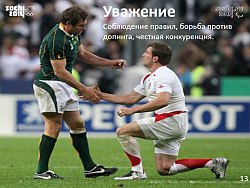 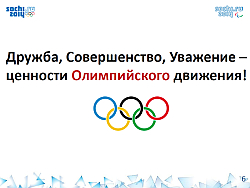 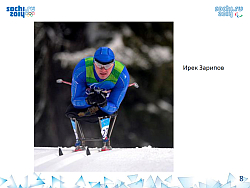 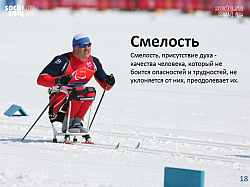 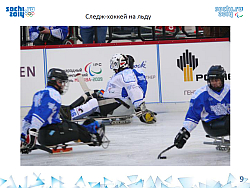 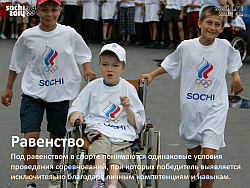 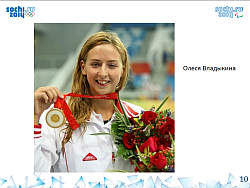 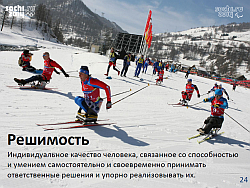 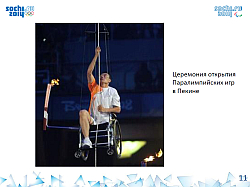 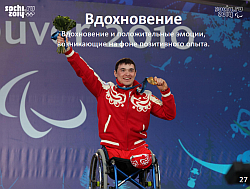 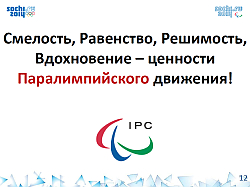 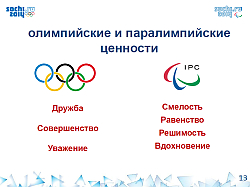